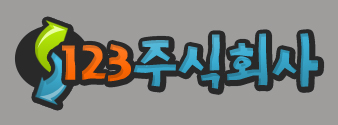 Autonomous Car
2
3
4
5
6